Stärken (Strengths)
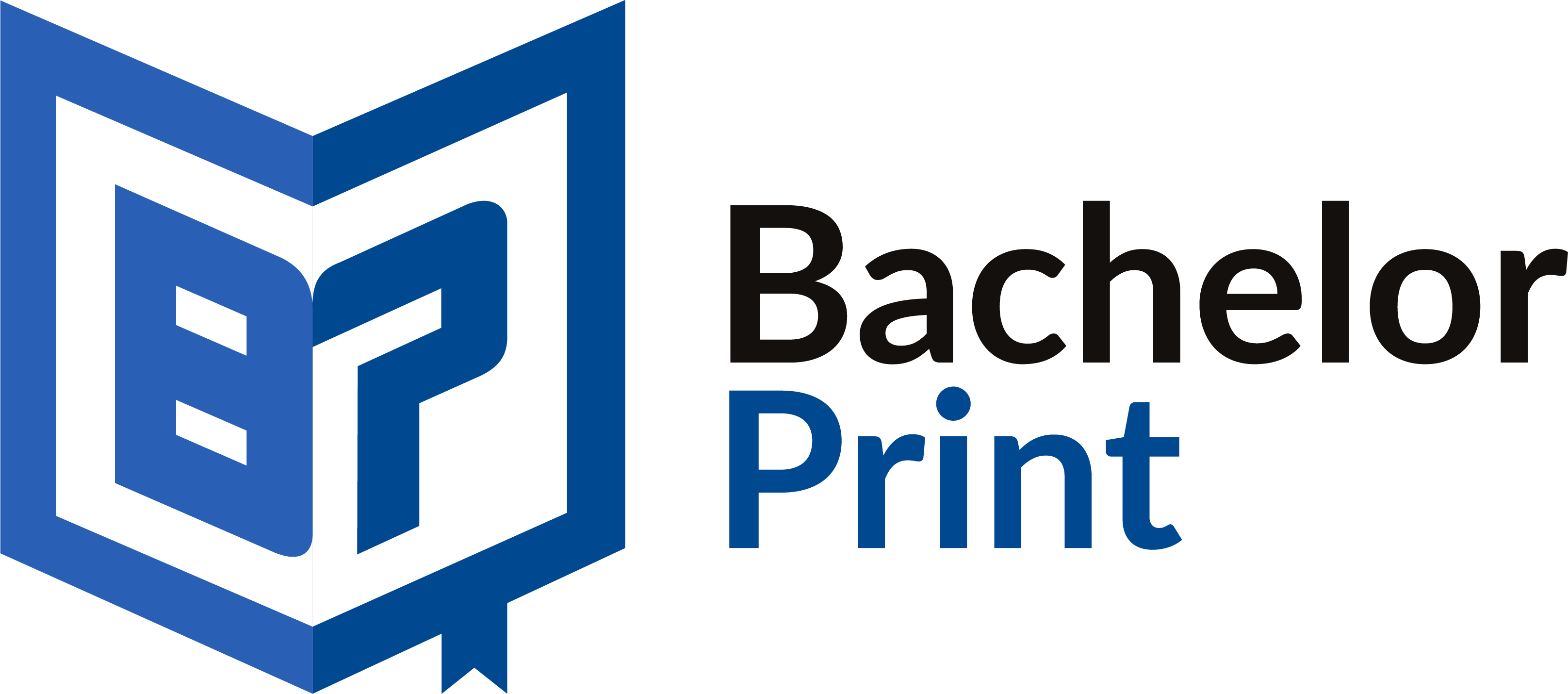 SWOT-Analyse
Schwächen (Weaknesses)
Chancen (Opportunities)
Risiken (Threats)